Karabük Üniversitesi
Yabancı Diller Yüksekokulu
İngilizce Hazırlık Programı
2019-2020 Akademik Yılı
Kurlar
Program
Önemli
Kaynaklar
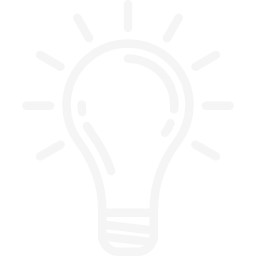 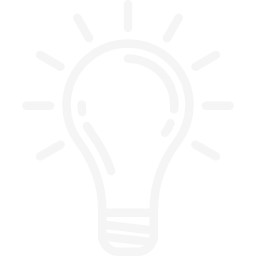 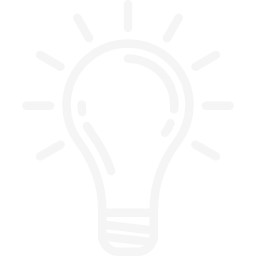 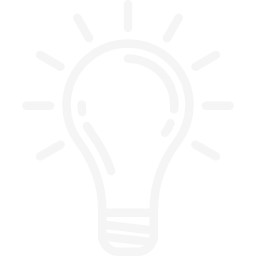 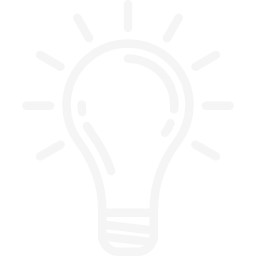 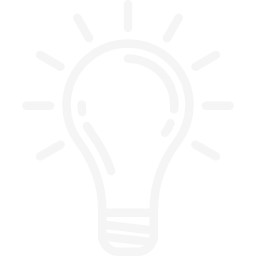 Bizi takip edin
Değerlendirme
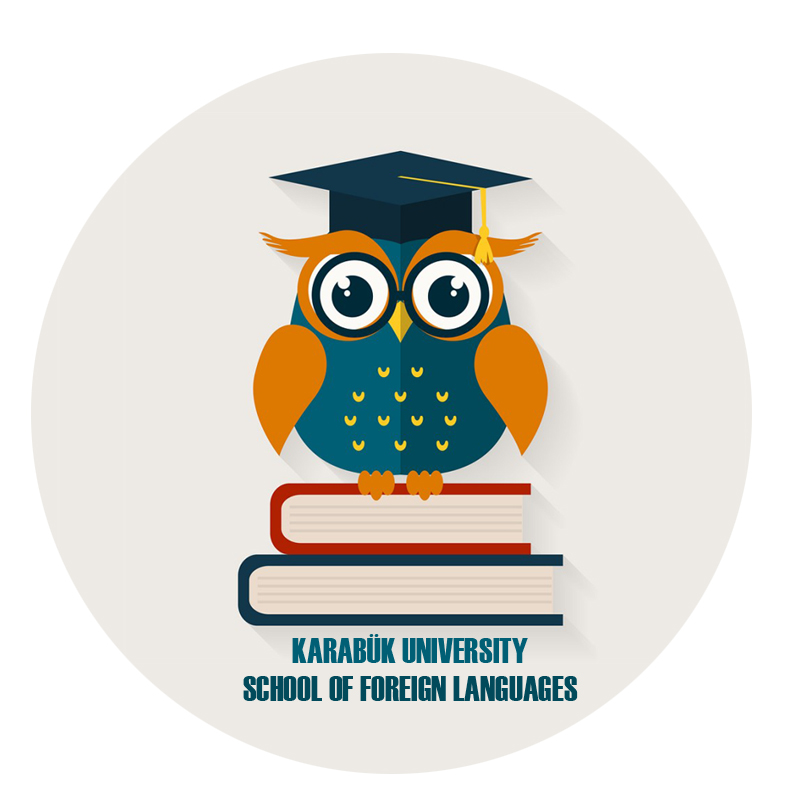 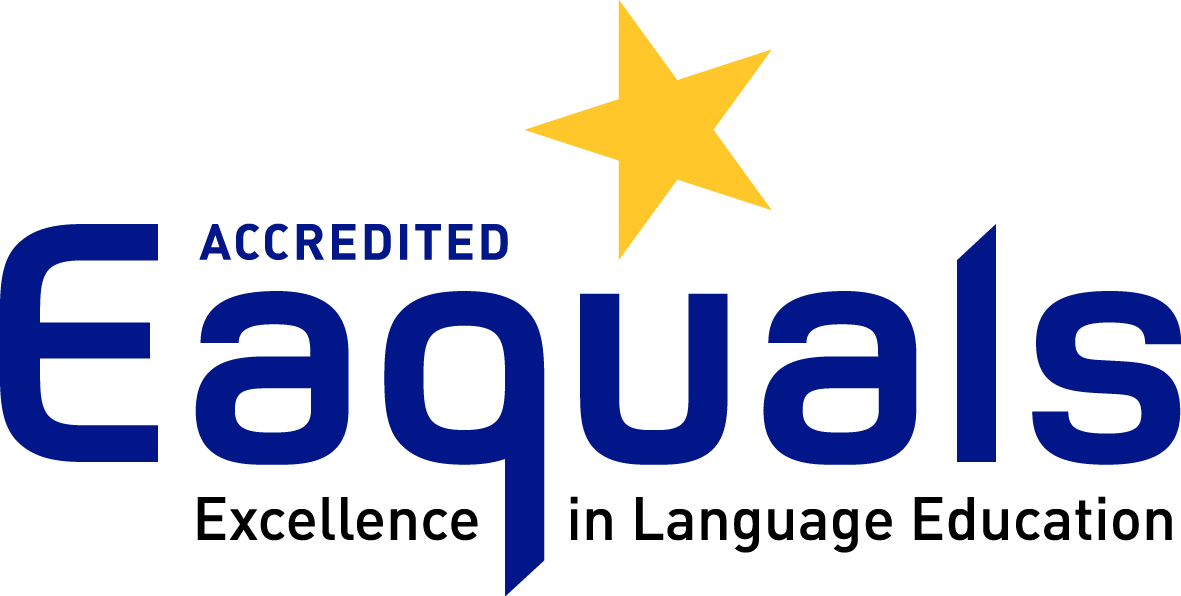 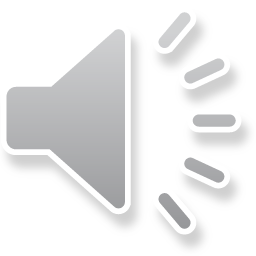 Kurlar
Program
Kaynaklar
Önemli
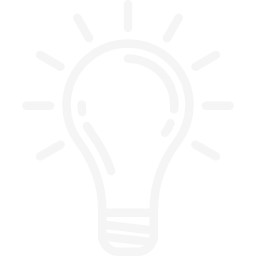 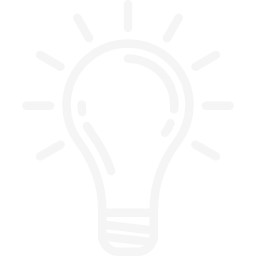 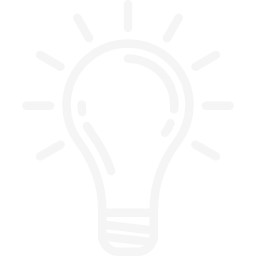 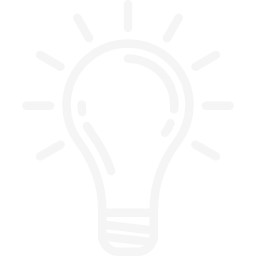 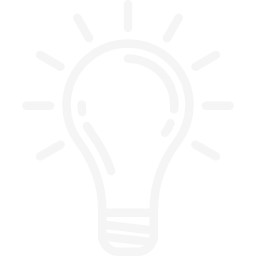 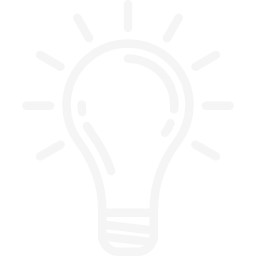 Bizi takip edin
Değerlendirme
İngilizce Hazırlık Programı
EAQUALS akredite üyesi
Uluslararası standartlarda kalite dil eğitim programı
Program, eğitim dili İngilizce olan bölüm öğrencilerinin ihtiyacı olan hem dil bilgi ve becerilerini hem de akademik becerilerini geliştirmeyi hedefleyen modüler bir sistemden oluşur.
Mühendislik Bölümleri
İngiliz Dili ve Edebiyatı
Uygulamalı dil ve Çevirmenlik
Uluslararası İlişkiler
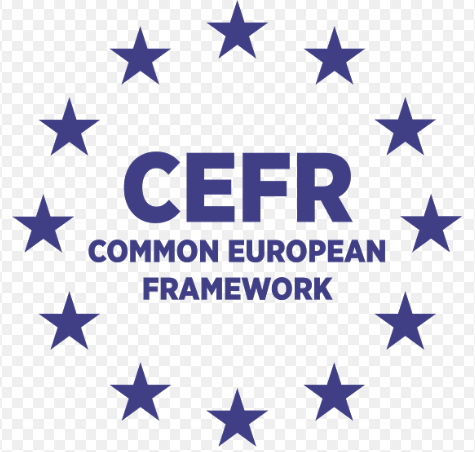 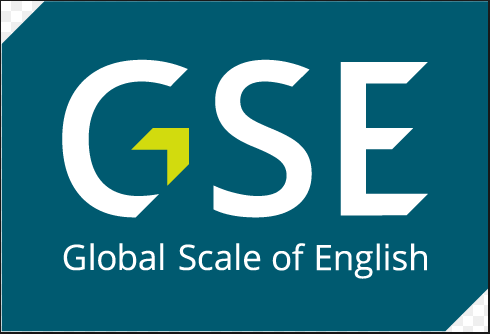 Periyot
Periyot
Periyot
Periyot
1
2
3
4
1 hafta ara
1 hafta ara
1 hafta ara
Kurlar
Program
Önemli
Kaynaklar
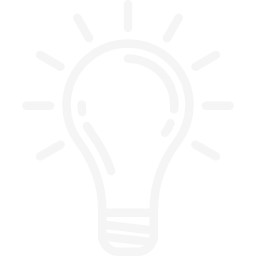 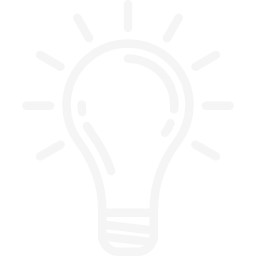 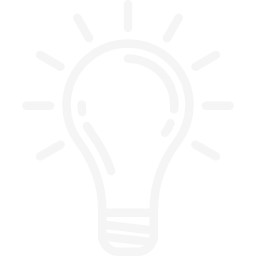 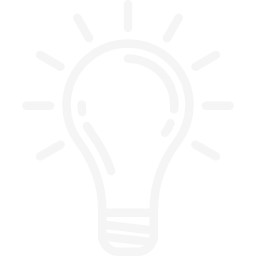 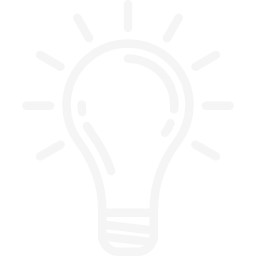 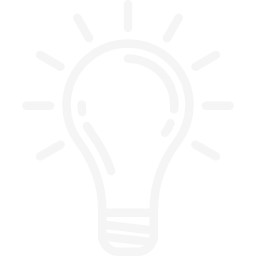 Bizi takip edin
Değerlendirme
LEVEL 1
LEVEL 2
LEVEL 3
LEVEL 4
YALNIZCA
LEVEL 1
LEVEL 2
LEVEL 3
LEVEL 4
LEVEL 3
LEVEL 4
A0-A1


4 hafta
16 Eylül
 11 Ekim
9 hafta
30 Aralık
13 Mart
9 hafta
21 Ekim
20 Aralık
9 hafta
23 Mart
22 Mayıs
20-31 Ocak Yarıyıl tatili
Kur Geçme
Level 4’ü başarılı olarak tamamlayanlar hazırlık programını tamamlamış olurlar.
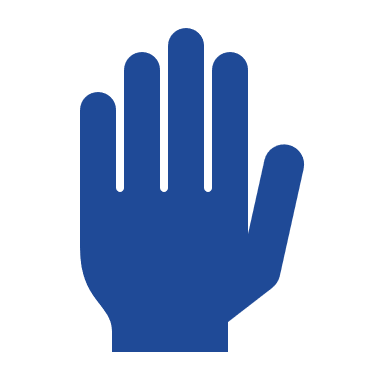 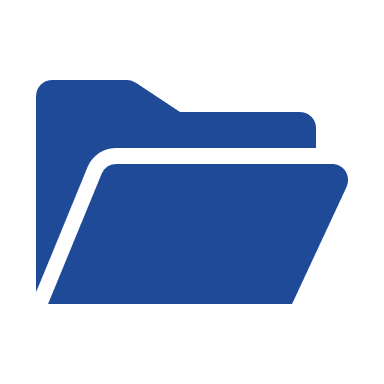 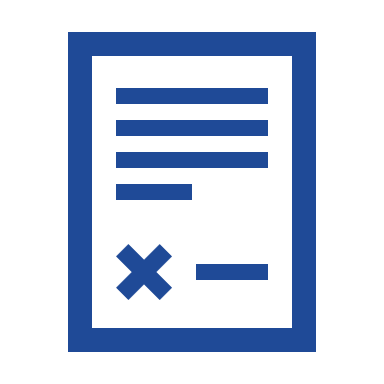 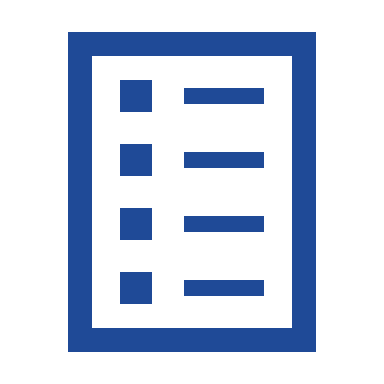 Kurlar
Program
Önemli
Kaynaklar
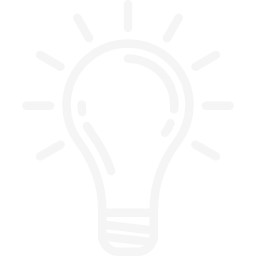 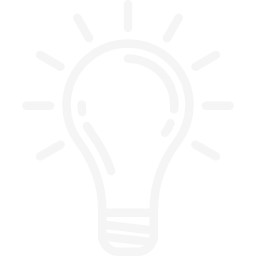 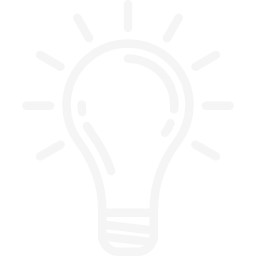 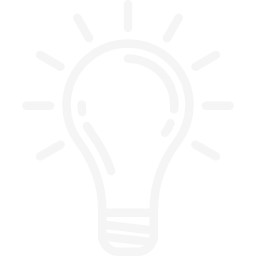 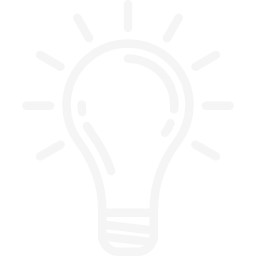 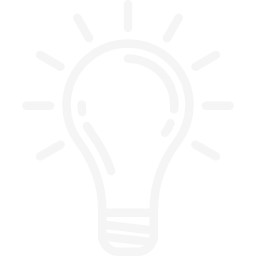 Bizi takip edin
Değerlendirme
Dil Portfolyosu
Kur sonu Sınavı
Sınıf İçi Performans
Ara sınav
% 30
% 10
% 5
% 55
Dinleme
Okuma
Dilbilgisi Kelime
Yazma
Yazma Ödevleri
Konuşma Ödevleri
Kelime Günlüğü
Proje & Bireysel çalışma
Katılım
Dil kullanımı
Ödevler
Dinleme
Okuma
Dilbilgisi Kelime
Yazma
Konuşma (Level 4)
Devamsızlıktan kalanlar başarı durumuna bakılmaksızın o kuru tekrar ederler.
Yönergede belirtilen sınav ve haller dışında, ELT, portfolyo çalışmaları ve online çalışmalar vb. değerlendirmelerin telafisi yoktur. Bu nedenle derslere düzenli devam etmeniz son derece önemlidir.
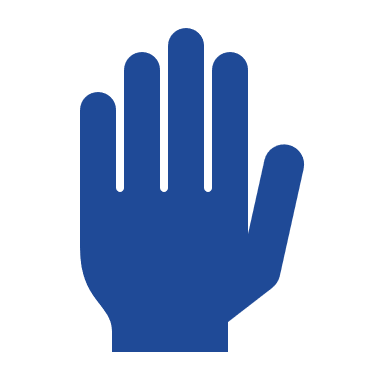 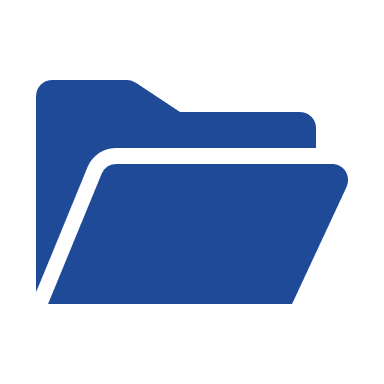 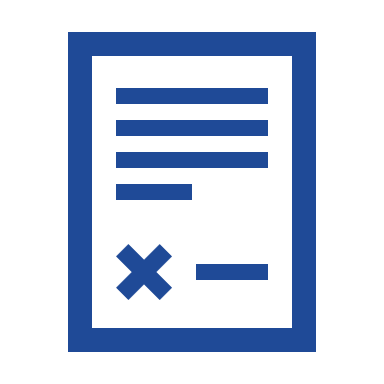 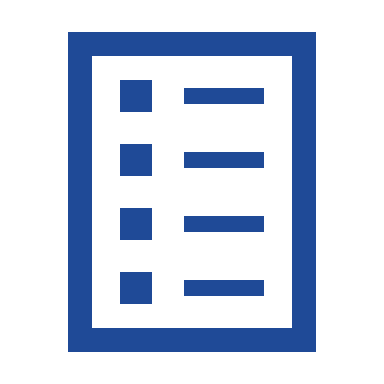 Kurlar
Program
Önemli
Kaynaklar
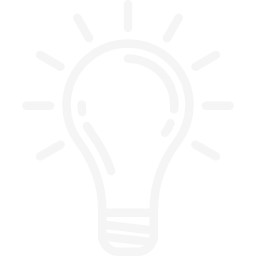 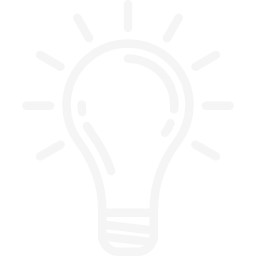 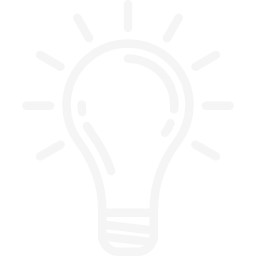 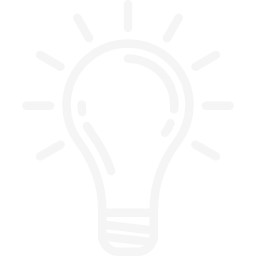 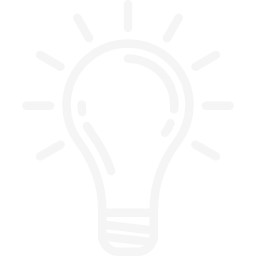 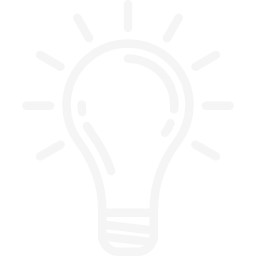 Bizi takip edin
Değerlendirme
Dil Portfolyosu
Kur sonu Sınavı
Sınıf İçi Performans
Ara sınav
Mazeret sınavı yönergedeki hal ve şartlarda yapılır. Sınavla ilgili dönüt almanız sonrasında maddi hata not itirazları sonuçların açıklanmasından sonraki 3 iş günü içinde yapılır.
Kur boyunca danışmanınızdan dönüt alıp çalışmalarınızı düzenli yapın. Kur sonu not itirazı kabul edilmez.
İlan edilen kriterlere göre öğretim görevlilerince notlandırılır. Kur sonu not itirazı kabul edilmez.
Sınavın optik form kullanılan bölümleri için maddi hata itirazı kabul edilmez.
Ders materyalleri yanında bulunmayan öğrenci derse alınmaz. Online program şifrelerini edinmemiş öğrenciler LAB dersine katılamazlar.
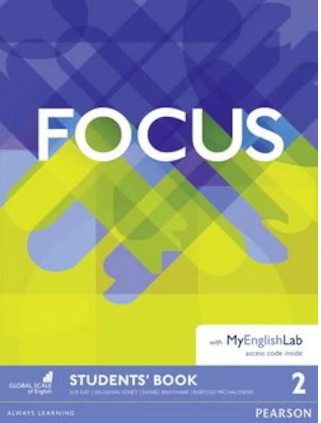 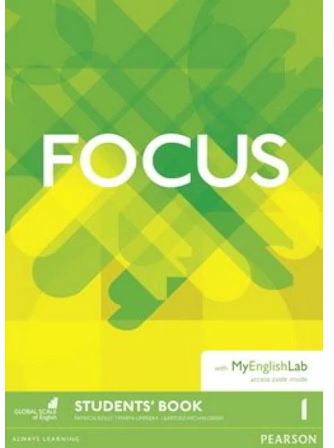 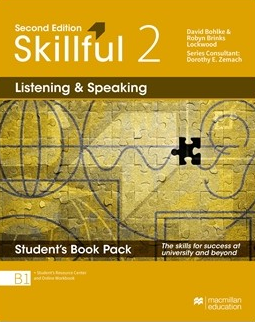 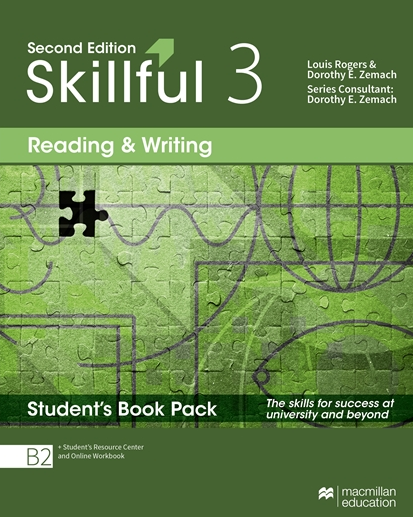 EAP
EGP
EGP
EAP
Kurlar
Program
Önemli
Kaynaklar
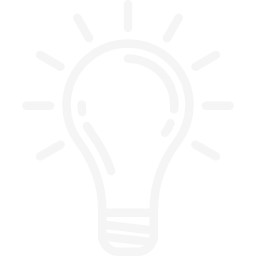 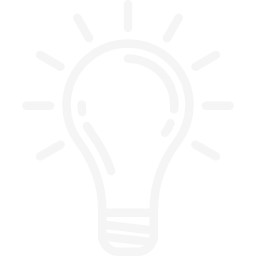 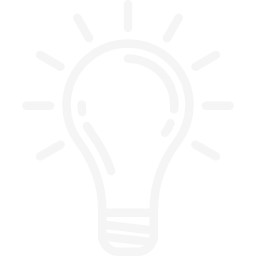 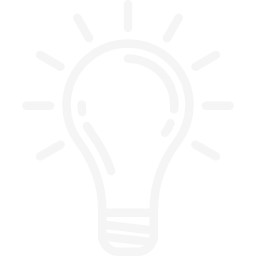 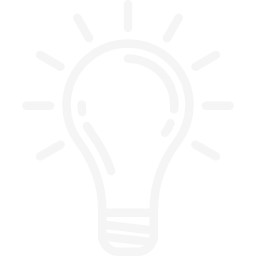 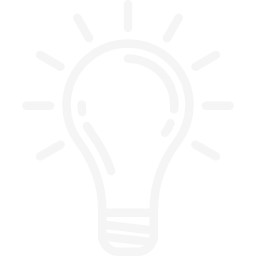 Bizi takip edin
Değerlendirme
Skillful 3
Macmillan
Focus 1
PEARSON
Focus 2
PEARSON
Skillful 2
Macmillan
LEVEL 3
LEVEL 4
Reading & Writing
Listening Speaking
Reading & Writing
Listening & Speaking
LEVEL 1
LEVEL 2
Bandrollü ve orijinal olmayan kaynakların kullanımı yasaktır. Aksi takdirde, bu konuda üniversite aleyhine oluşacak hukuki ve maddi yaptırım ve kayıpları karşılamakla öğrencinin kendisi yükümlüdür.
Devamsızlık
Lab Dersleri
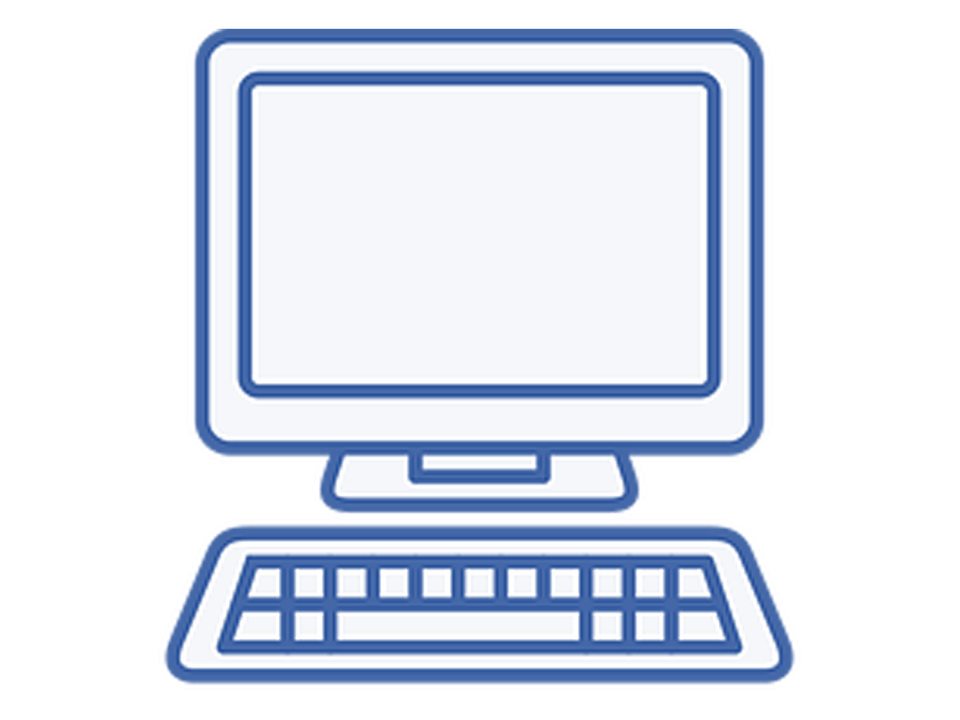 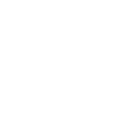 Bir kurda 35 saat devamsızlık hakkınız vardır.(Periyot 1 için 24 saat). Bu sınırı aşanlar başarı durumuna bakılmaksızın ilgili kuru tekrar ederler. 

Öğrenciler kendi devamsızlık kayıtlarını tutmakla yükümlüdür.

Yönetim ve/veya öğretim görevlilerinin herhangi bir nedenle (seyahat, hastalık vb. mazeretler) sizlere izin verme yetkisi yoktur. Devamsızlığınızı bu gibi acil ve önemli durumlar için kullanınız.

Sağlık raporları devamsızlıktan düşülmez.(20 gün veya üzeri sürede tedavi gerektiren durumlar için heyet raporları hariç)
Katılım zorunludur; yoklama alınır. Programlar üzerinde yapacağınız çalışmaların sonuçları kur ortalamanıza ek puan olarak eklenecektir.
Kurlar
Program
Önemli
Kaynaklar
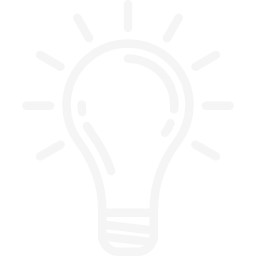 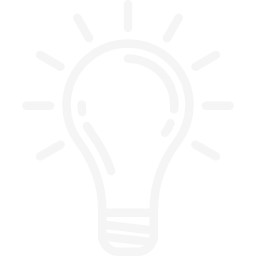 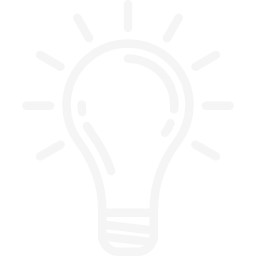 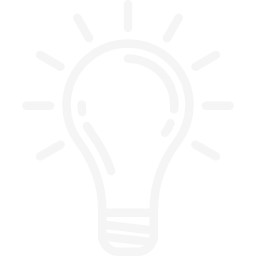 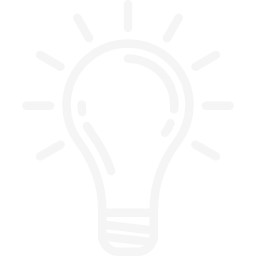 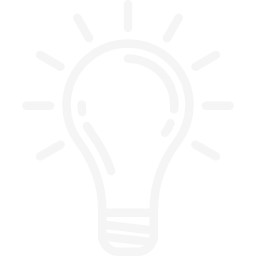 Bizi takip edin
Değerlendirme
Kaynaklar
Kulüpler
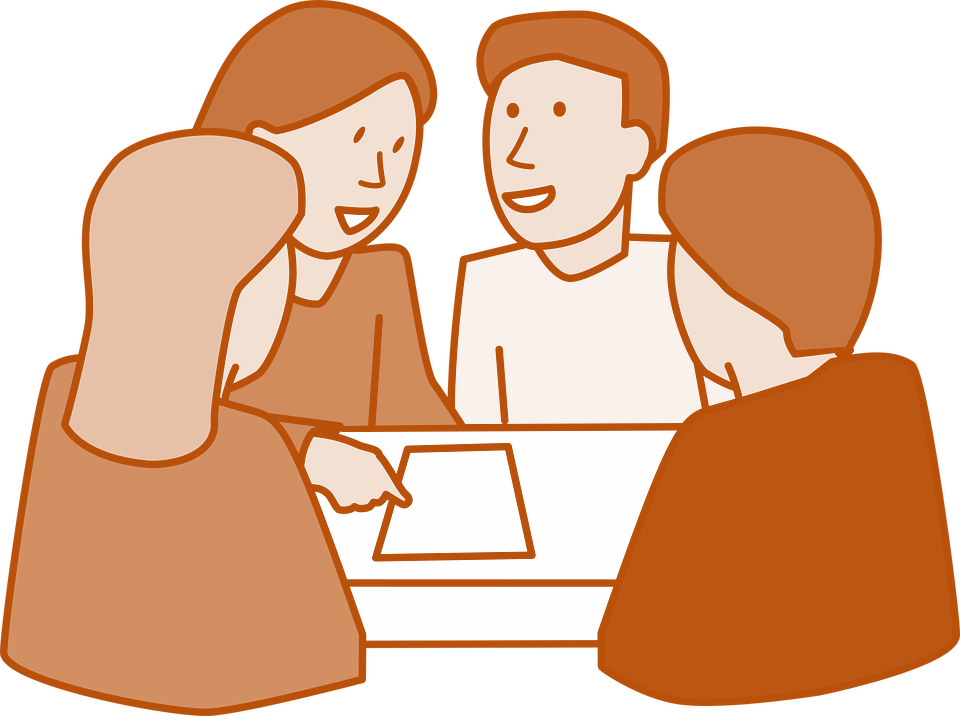 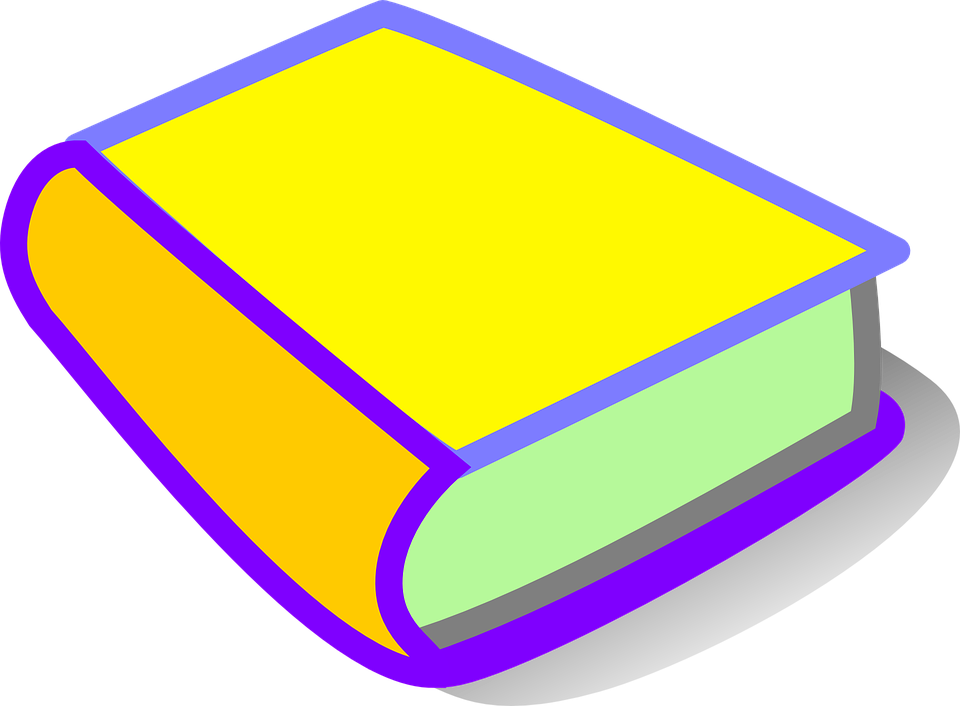 Kitap, sözlük vb. materyali olmayanlar derse katılamazlar. Fotokopi vb. korsan yayınlar yasaktır.
Ders dışı saatlerde kulüplere ücretsiz katılabilirsiniz. Farklı sosyal etkinlikleri panolardan takip ediniz.
Geç kalma
Öğrenci Kaynak Odası
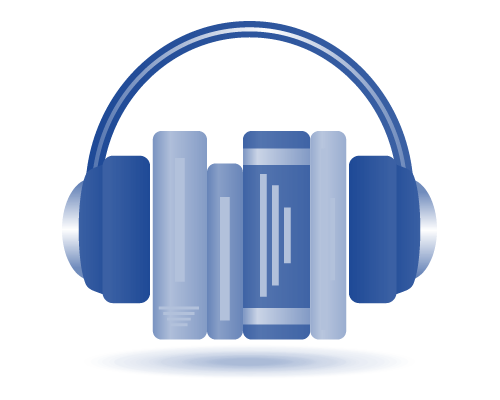 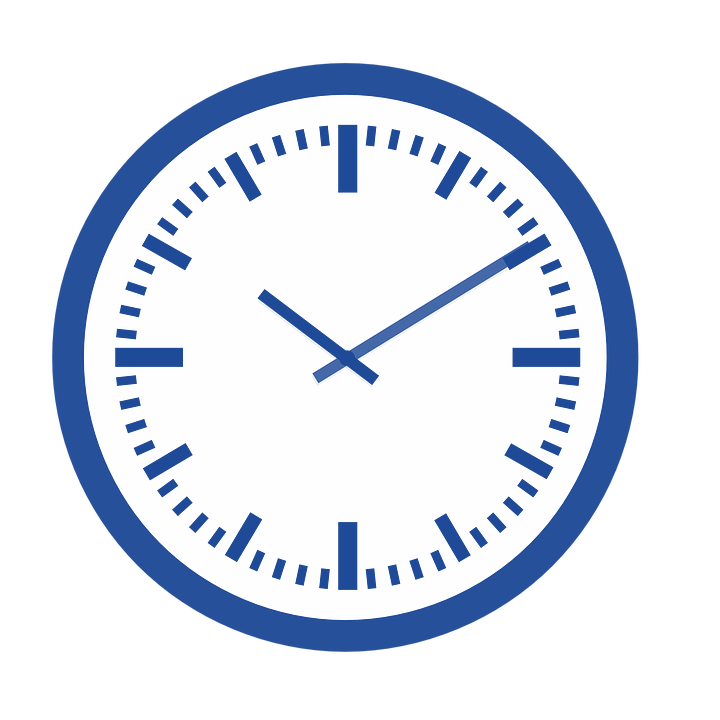 Derse zamanında gelmeli ve her ders saati için yoklama kağıdına imza atmalısınız. Geç kalanlar derse/sınavlara alınmaz.
İngilizcenizi geliştirmek için mini kütüphanemizden maksimum derecede faydalanın. Kitap ödünç alabilir, sınavlara hazırlık yapabilir ve yabancı programları dinleyip izleyerek pratik yapabilirsiniz.
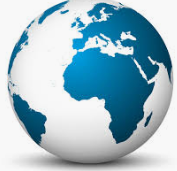 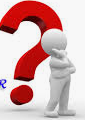 Öğrenci İşleri:Zemin kat no 9
Yabancı Uyruklu Öğrenciler
KBU Uluslararası Öğrenci Koordinatörlüğü
Öğrenci belgesi 
Hazırlık geçme belgesi
Özel durumlar için dilekçe 
Mazeret Sınavı 
Sınav Sonucuna İtiraz (notların duyurulmasını takip eden 3 işgünü içinde yapılmalıdır)
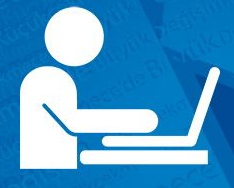 Kayıt dondurma ve sildirme işlemleri
Beklemeli öğrenci durumu işlemleri
Harçla ilgili işlemler
Kurlar
Program
Ne nerede?
Kaynaklar
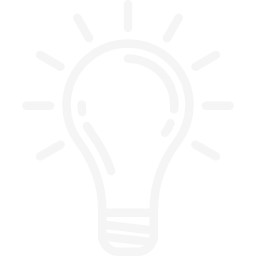 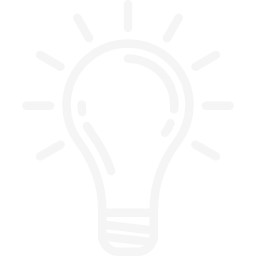 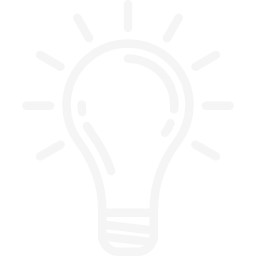 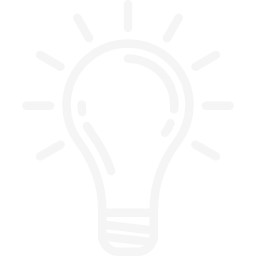 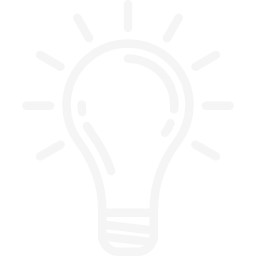 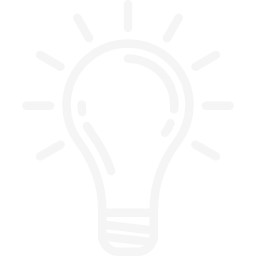 Bizi takip edin
Değerlendirme
YDYO Bölüm Başkanlığı & Koordinatörler
Bilgi İşlem Daire Başkanlığı Rektörlük Binası
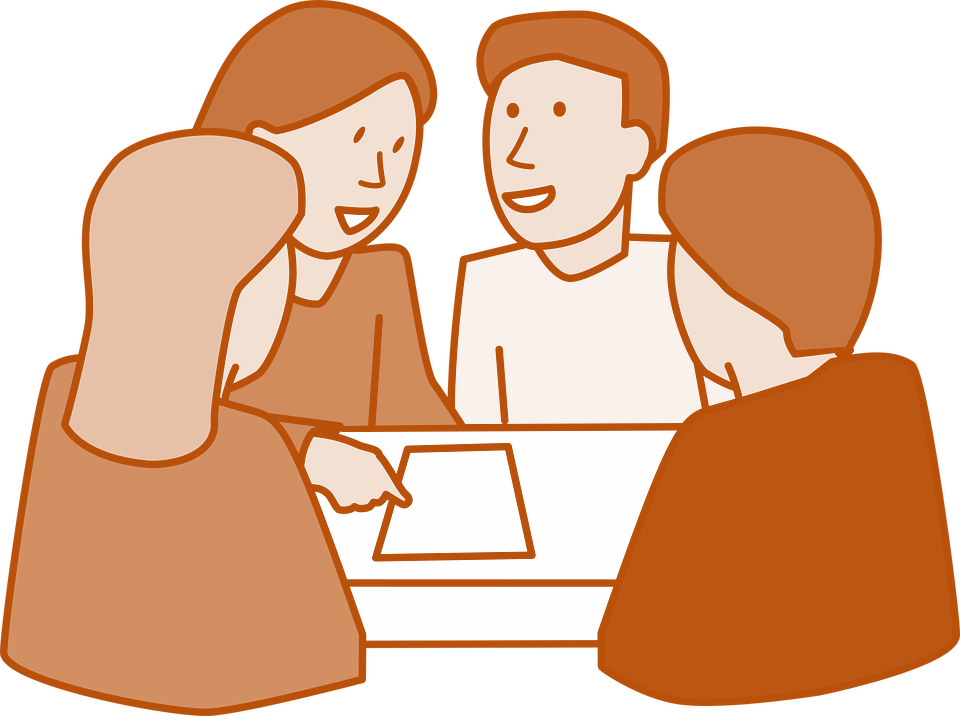 karabuk.edu.tr uzantılı mail hesabı sorunları Kampüs içi internet erişim sorunları 
Öğrenci Kimlik Kartları (Öğrenci İşleri + Ziraat)
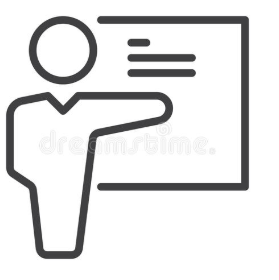 Akademik soru ve sorunlar
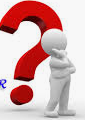 Öğrenci İşleri Daire Başkanlığı YDYO Binası B Kapısı
Öğretim Görevlileri & Danışmanlar
Akademik soru ve sorunlar
Ara sınav dönütleri
Portfolio çalışmaları dönüt ve değerlendirme

Ofis saatlerini takip ediniz.
Kayıt dondurma ve sildirme işlemleri
Beklemeli öğrenci durumu işlemleri
Harçla ilgili işlemler
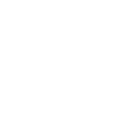 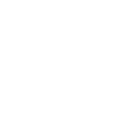 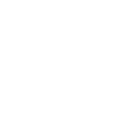 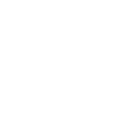 Sınav günlerinde öğrenci kimliği yanında bulunmayanlar sınava alınmaz.
Derslere düzenli devam edin.
Günlük tekrarlar ve alıştırmalar yapın.
Soru sorun. Derse katılın.
Sınıf içine yiyecek içecekle girilmez.
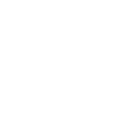 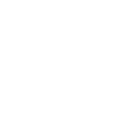 Kurlar
Program
Kural ve Öneriler
Kaynaklar
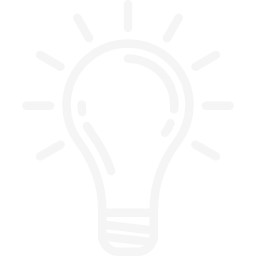 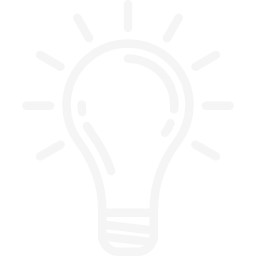 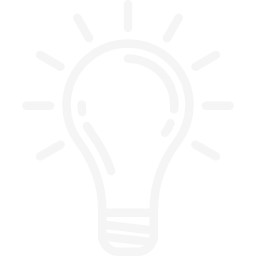 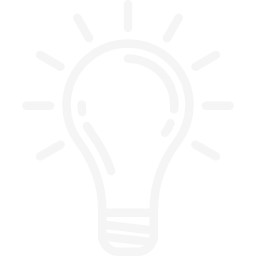 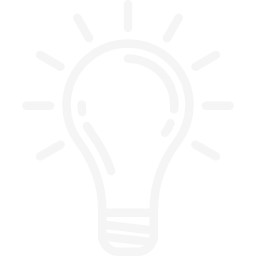 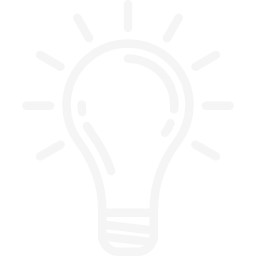 Bizi takip edin
Değerlendirme
Ödev/çalışma veya sınav evraklarınızda ya da sınav salonunda kopya tespit edilen öğrenciler hakkında disiplin yönetmeliği maddeleri uygulanır.
Ders dışı zamanlarda öğrencilerin akıllı tahta, projeksiyon, hoparlör gibi sınıf gereçlerini kullanmaları yasaktır.
Ödev vb. çalışmaları zamanında yapın.
Doğru kaynakları etkili kullanın.
Öğrenme yöntemlerinizi keşfedin.
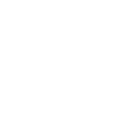 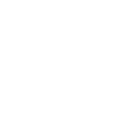 Günlük hayatınızda İngilizce ’ye yer verin. İngilizce dizi, film, müzik ve hikaye gibi kaynaklara zaman ayırın.
Sınav günlerinde sınav salonlarına cep telefonu ile giremezsiniz.
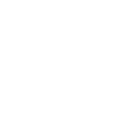 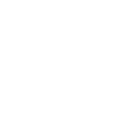 UNUTMA! Yabancı dili yalnızca sınıf ortamında öğrenemezsin. Okul dışında İngilizce adına yaptıkların başarınla doğru orantılı olacaktır.
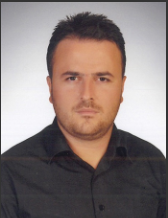 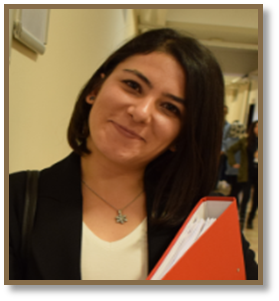 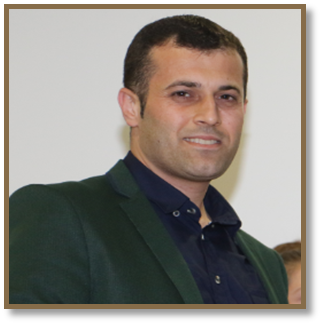 2
8
4
Kurlar
Program
Yönetim
Kaynaklar
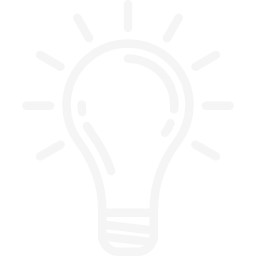 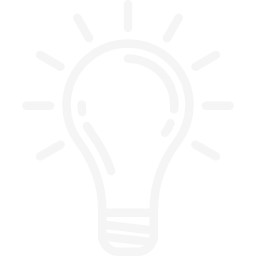 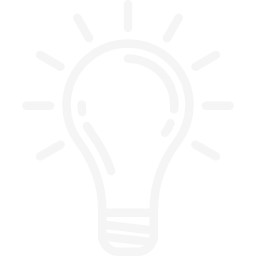 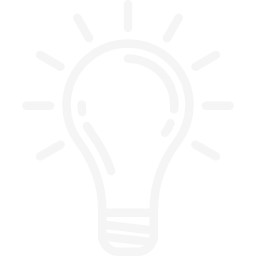 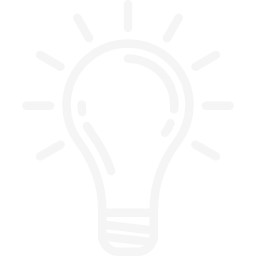 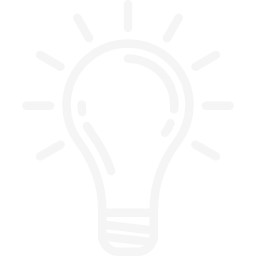 Bizi takip edin
Değerlendirme
Asım AYDIN
Sami AKGÖL
Tuğba AKBAŞ
Yabancı Diller Yüksekokul Müdürü
Yabancı Diller Yüksekokulu
Müdür Yardımcısı
Yabancı Diller Yüksekokulu
Müdür Yardımcısı
İdari İşler
Akademik İşler
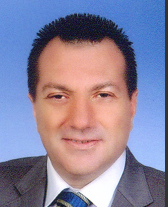 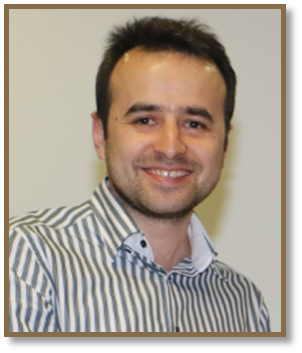 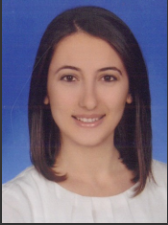 10
3
3
Kurlar
Program
Yönetim
Kaynaklar
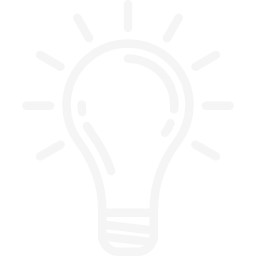 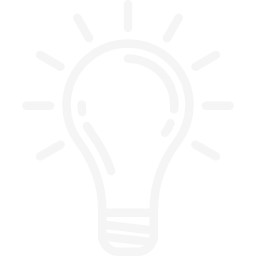 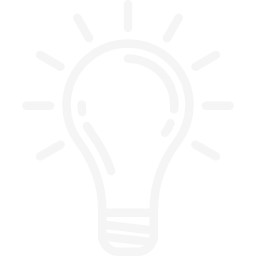 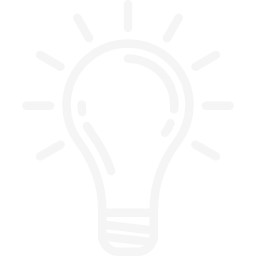 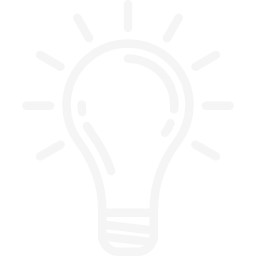 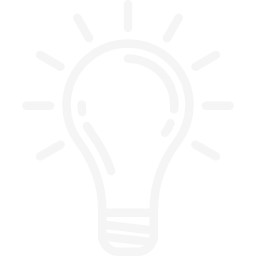 Bizi takip edin
Değerlendirme
Tuğba YILDIRIM KARAKURLUK
Uğur TURAN
Orhan KAYA
Yabancı Diller Yüksekokulu
Bölüm Başkanı
Yabancı Diller Yüksekokulu
Bölüm Başkanı Yardımcısı
Yabancı Diller Yüksekokulu
Yüksekokul Sekreteri
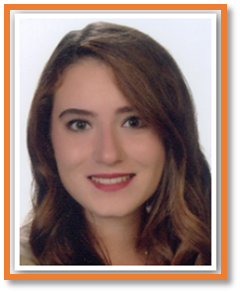 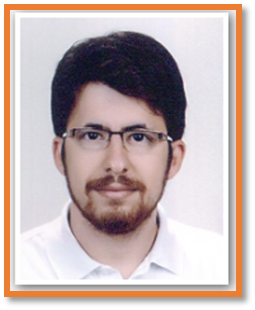 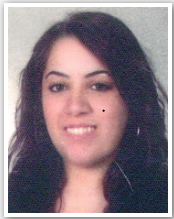 Kurlar
Program
Koordinatörler
Kaynaklar
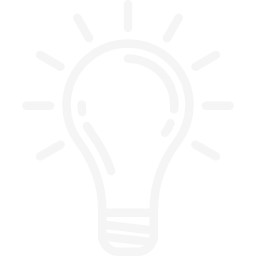 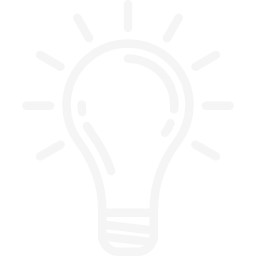 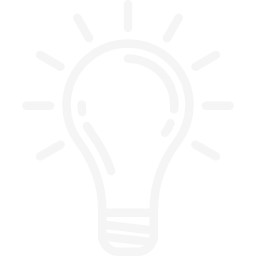 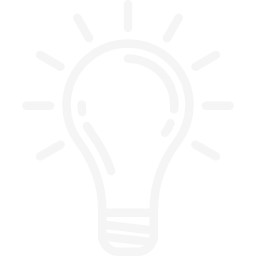 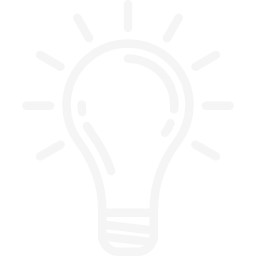 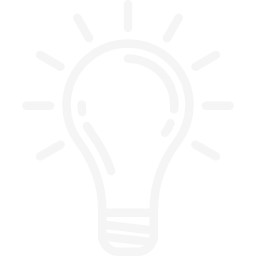 Bizi takip edin
Değerlendirme
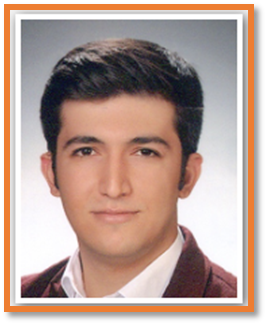 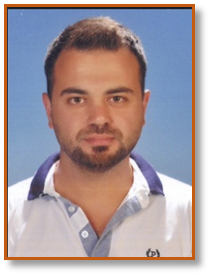 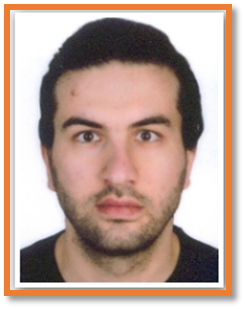 Özgür ÇETİNKAYA
Fırat LÜLECİ
Gözde Begüm MIZRAK
Mustafa POLAT
Yalçın ERDEN
Özgür BİÇER
LEVEL 1 Koordinatörü
Sosyal ve Akademik Etkinlikler Koordinatörü
Level 3 Koordinatörü
Level 4 Koordinatörü
Kurslar Koordinatörü
Ofis no: 225-E
Ofis no: 233
Ofis no: 127
Level 2 Koordinatörü
Ofis no: 227
Ofis no: 126
Ofis no: 131
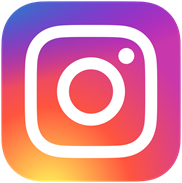 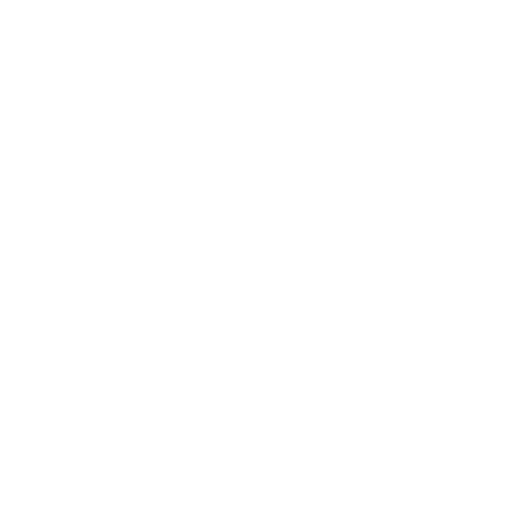 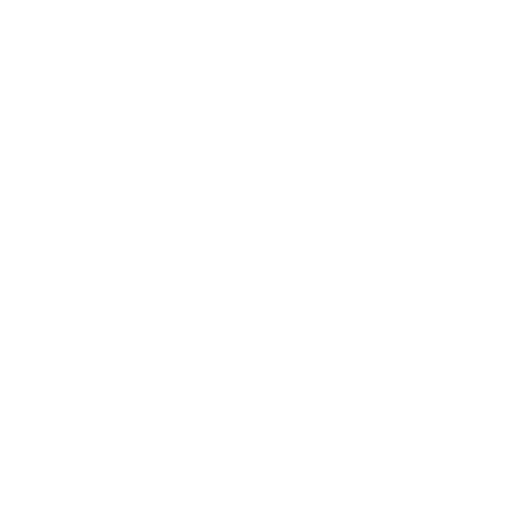 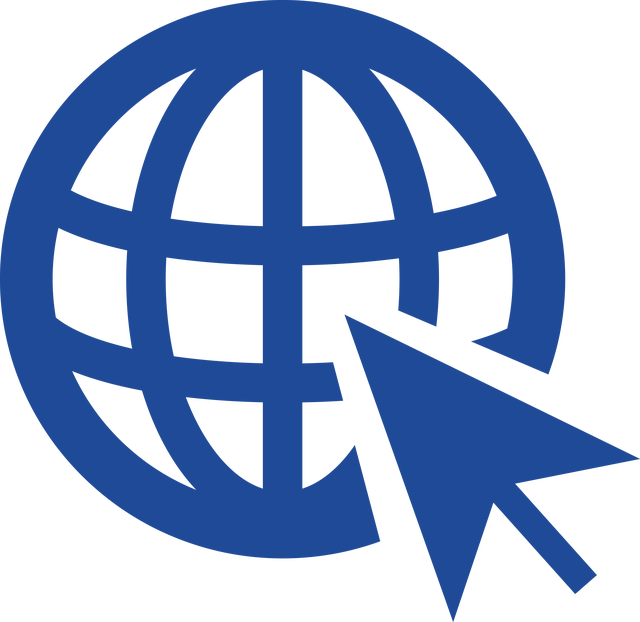 Kurlar
Program
Önemli
Kaynaklar
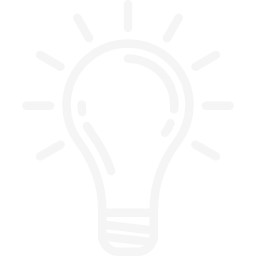 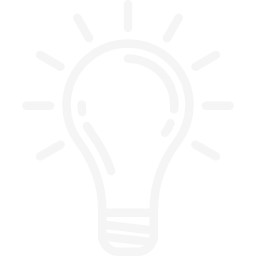 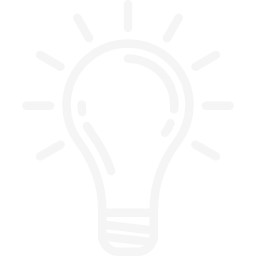 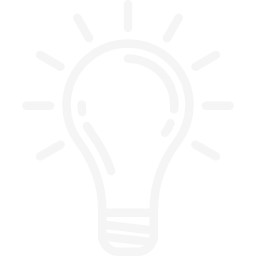 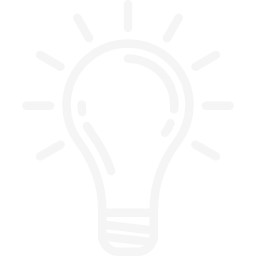 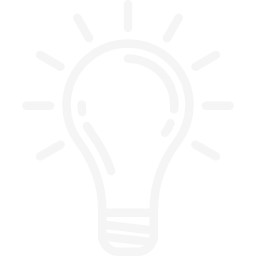 Bizi takip edin
Değerlendirme
@kbuprep
@ydyokbu
@ydyokbu
@kbusfl
sfl.karabuk.edu.tr